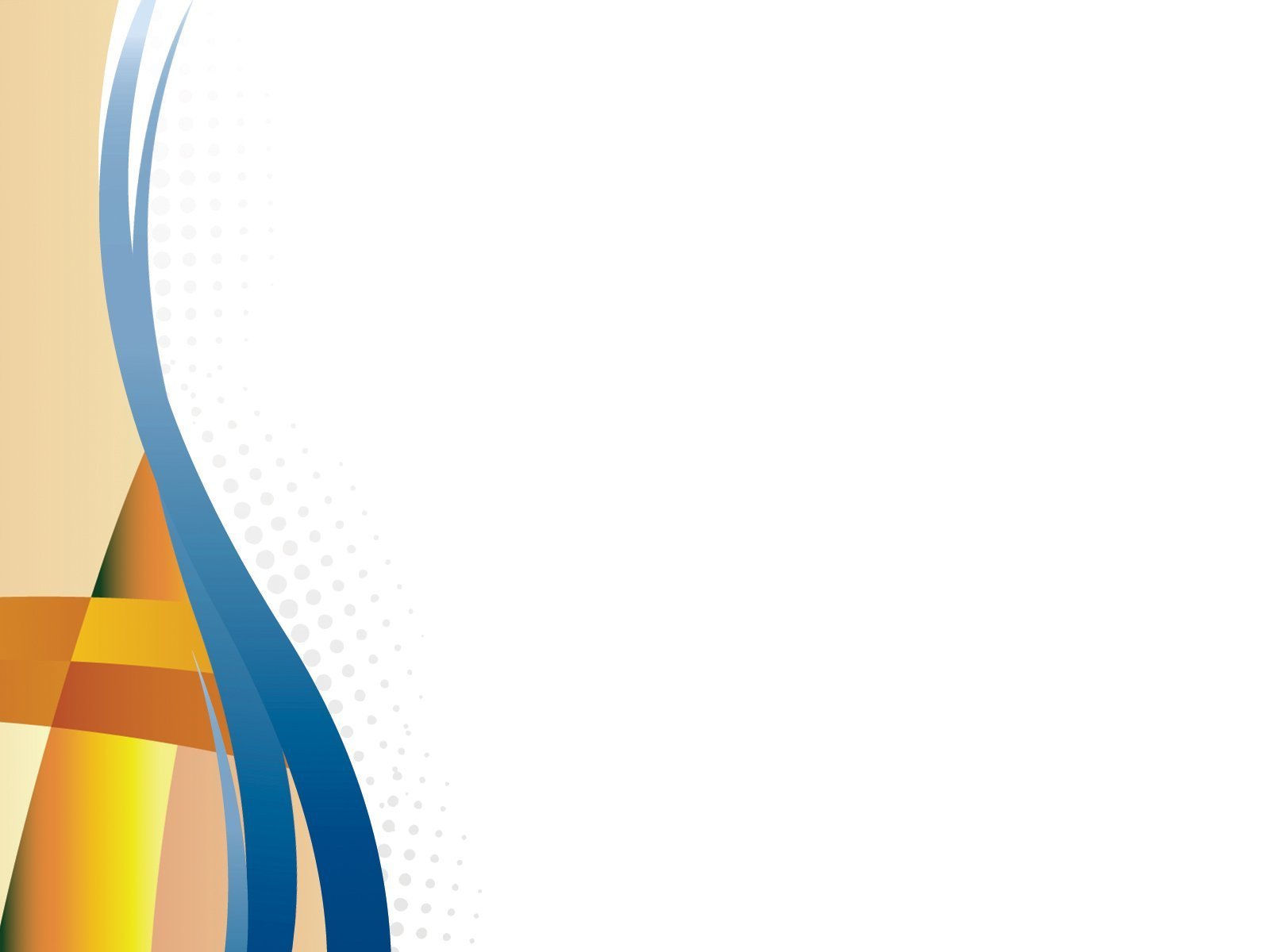 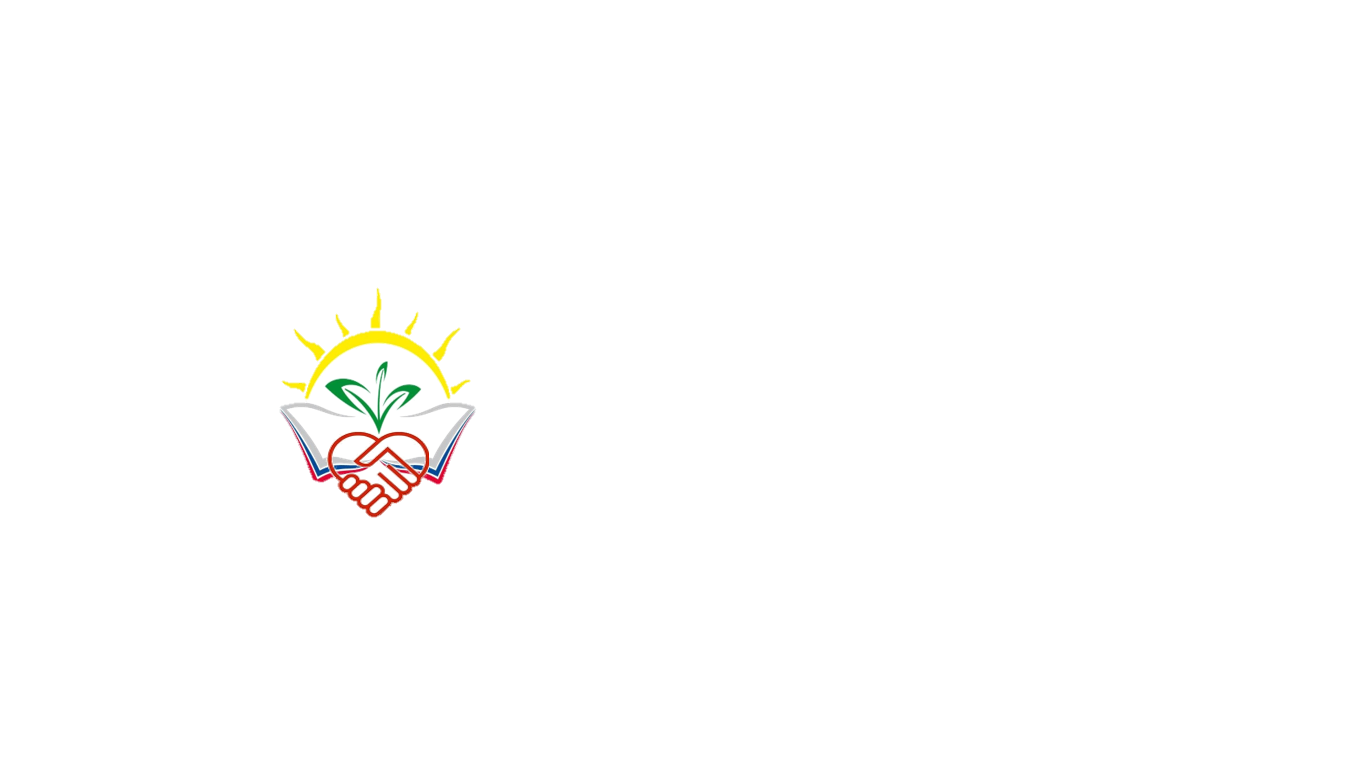 МУНИЦИПАЛЬНОЕ БЮДЖЕТНОЕ ДОШКОЛЬНОЕ ОБРАЗОВАТЕЛЬНОЕ УЧРЕЖДЕНИЕ ЦЕНТР РАЗВИТИЯ РЕБЕНКА – ДЕТСКИЙ САД № 37 МУНИЦИПАЛЬНОГО ОБРАЗОВАНИЯ АБИНСКИЙ РАЙОН
Семинар-практикум «Развиваемся, играя» 
в выездном режиме для родителей 
детей раннего возраста
                                                                                     

                                                                             
                                                                                            Подготовил:
                                                             Гагина Вера Александровна,           
                                                      воспитатель МБДОУ ЦРР –        
                                                       детского сада № 37
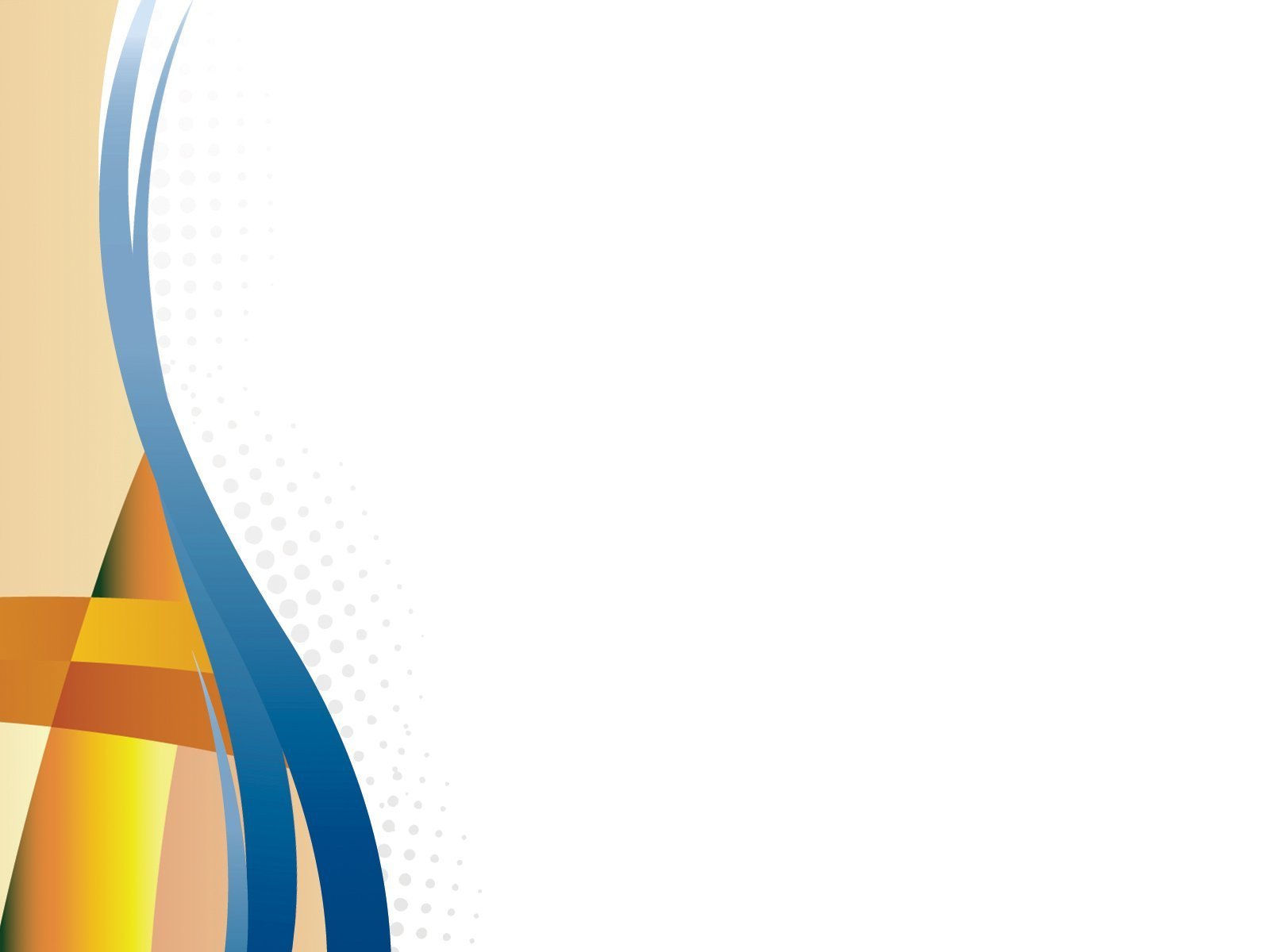 Цель: способствовать установлению тесного контакта мамы с малышом посредством совместного выполнения игр  и упражнений.

Структура проведения встречи:
1.«Общий круг»;
2.Создание мотивации (проблемной ситуации) для дальнейшей деятельности;
3. Планирование деятельности (что будем делать? Как? Что нам для этого необходимо?);
4. Проведение игр и упражнений;
5. «Заключительный круг» (рефлексия); 
6. Заключительные пожелания специалиста.
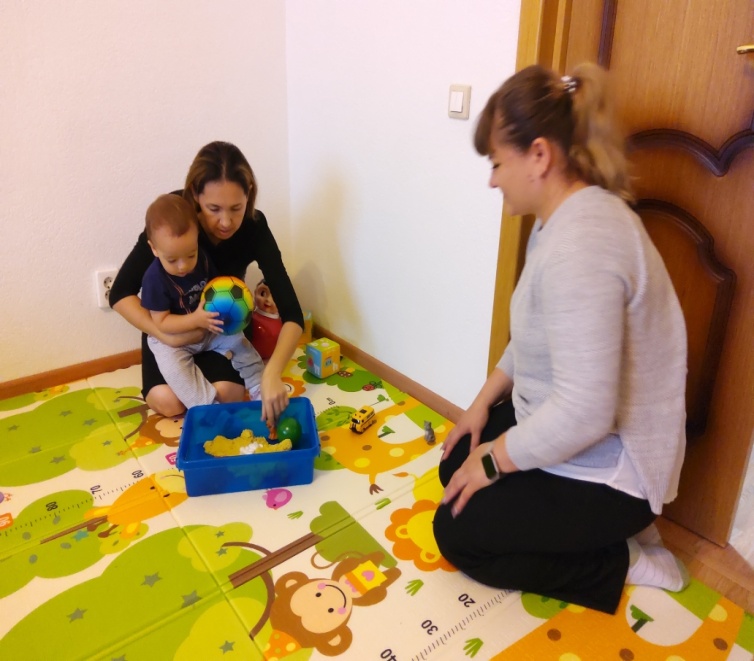 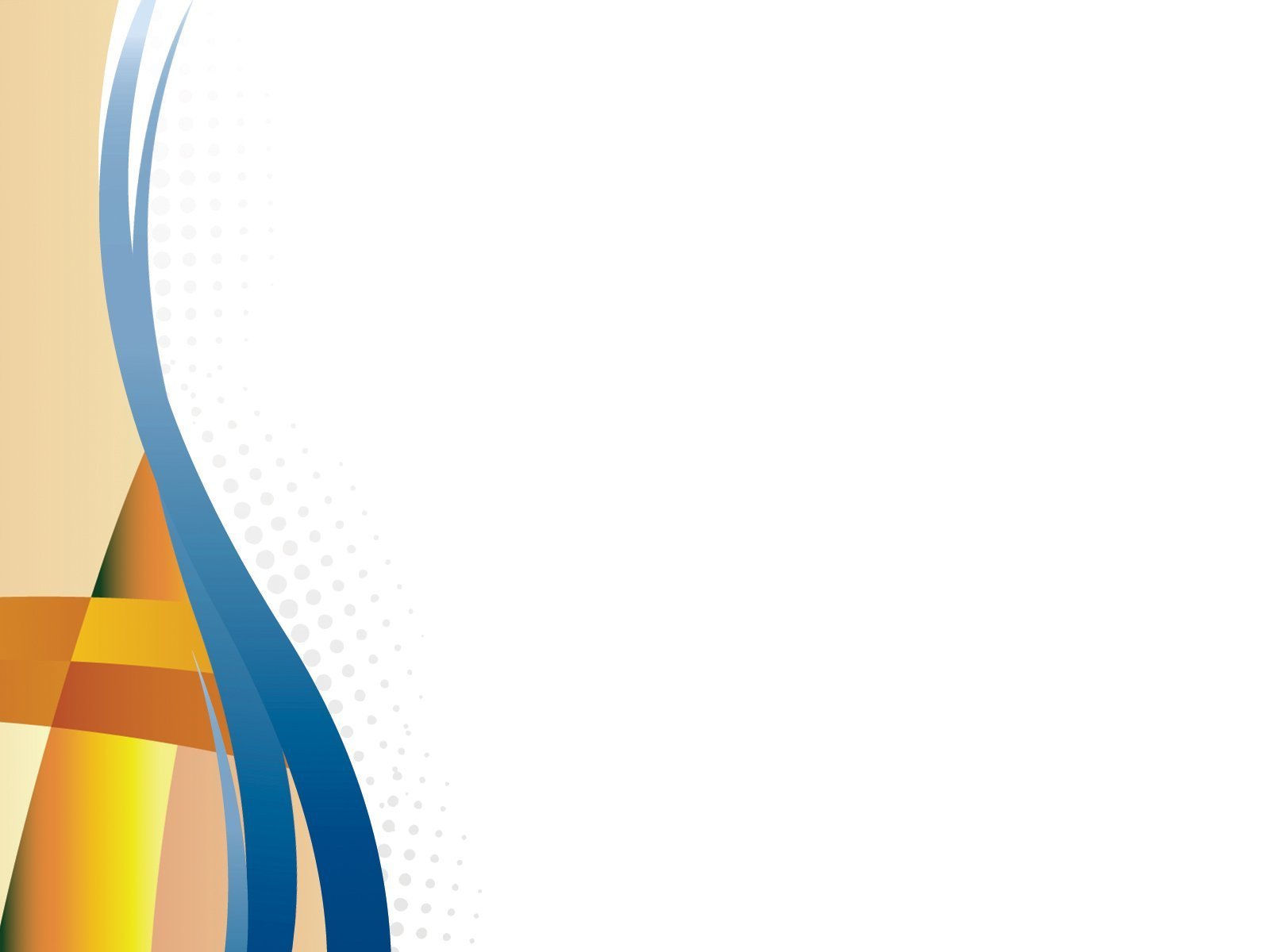 Комплекс состоит из 5-6 игр и упражнений, которые могут варьироваться и повторяться, например:
1 встреча:
- Мишка-строитель (игра с кубиками);
- игра с предметами (действия с предметом по назначению);
- просовываем игрушку (через бумажную втулку);
- привет-пока (машем ручкой на приветствие и прощание);
- каталка (игра с игрушкой-каталкой);
- за мячом (прокатываем мяч и передвигаемся за ним).
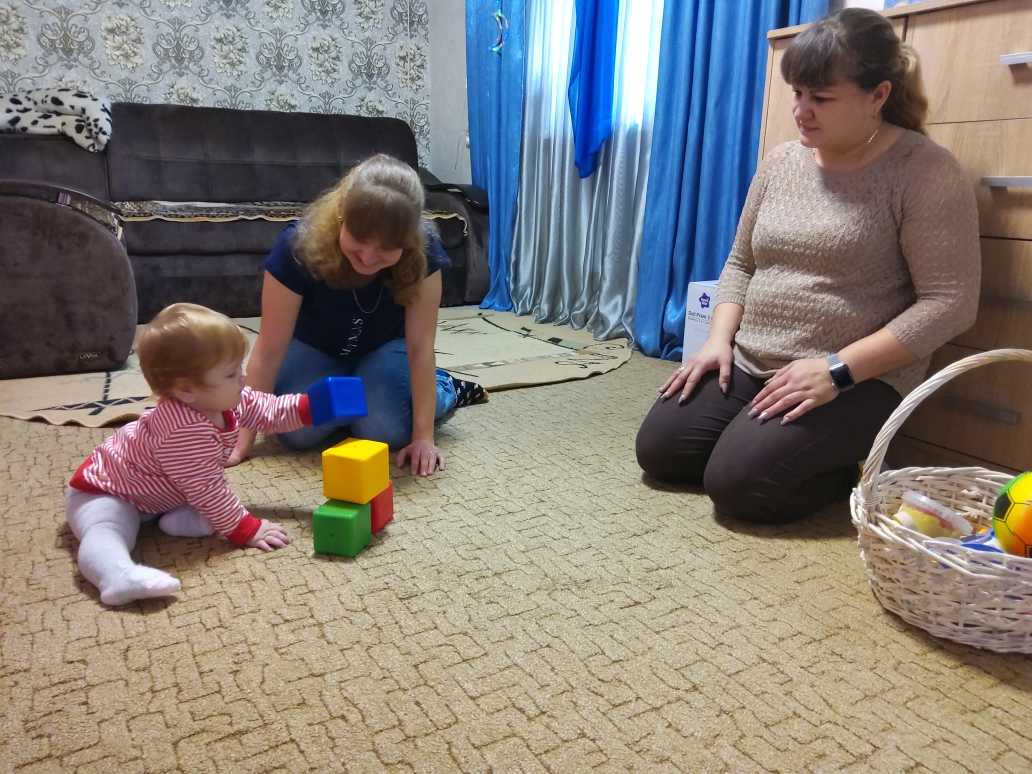 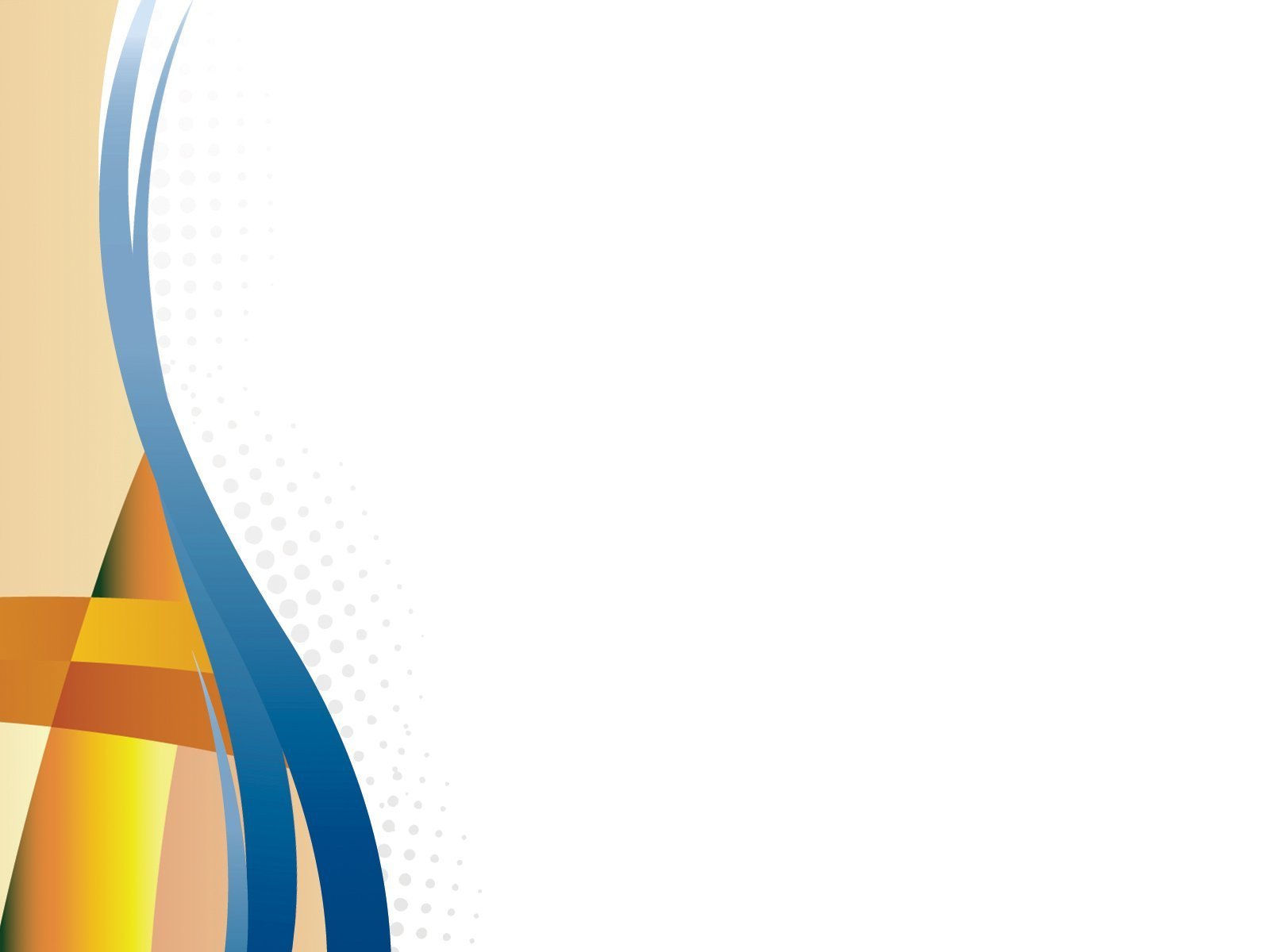 2 встреча:
- строим куличик (игра с песком);
- пальчики здороваются (соединяем пальчики);
- носим игрушку (с одного стульчика на другой);
- прячем игрушку (ищем);
- кормим Мишку (игра с посудкой);
-  за мячом (ползаем или ходим за мячом).
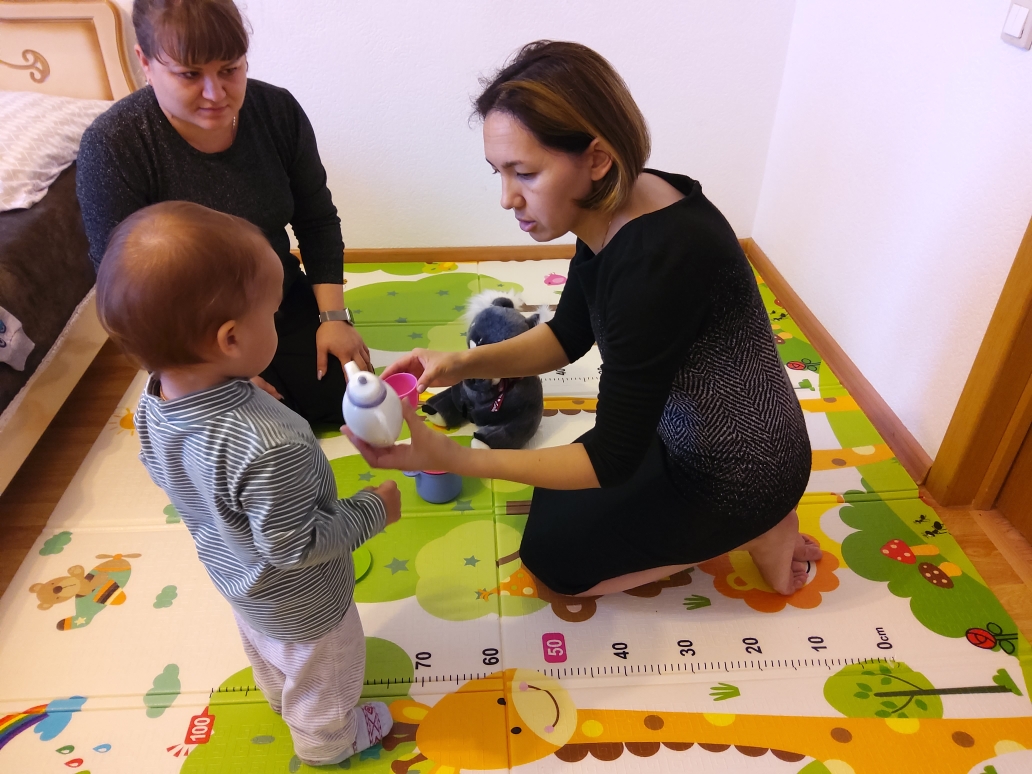 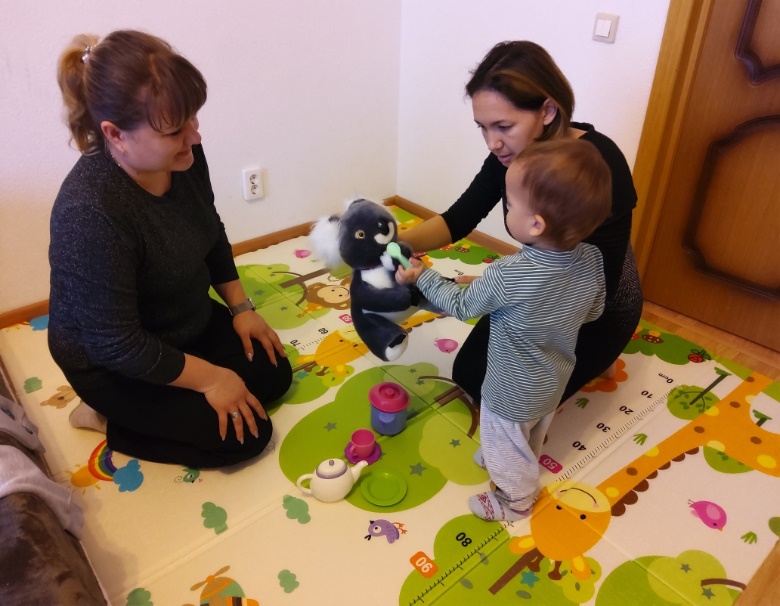 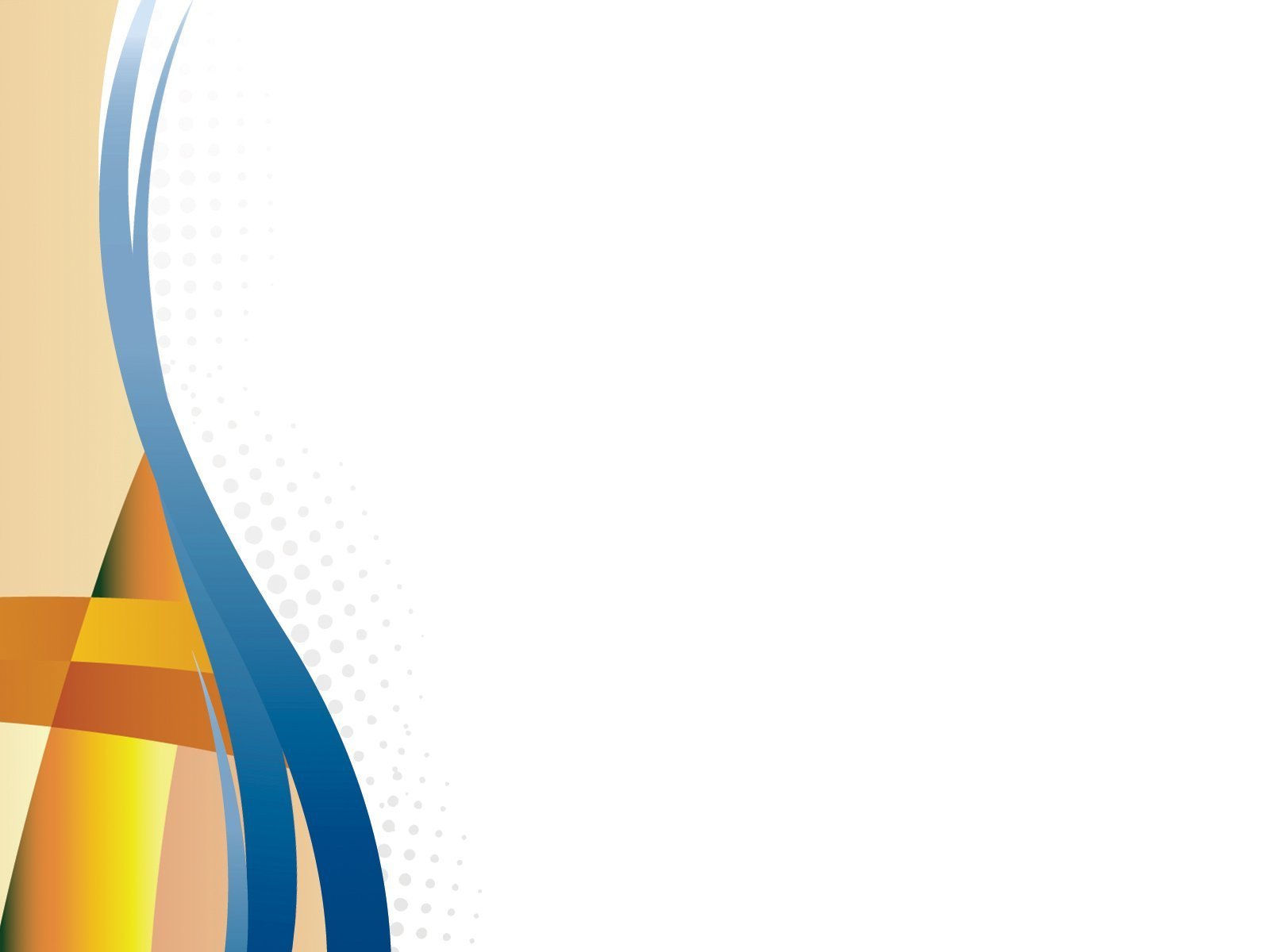 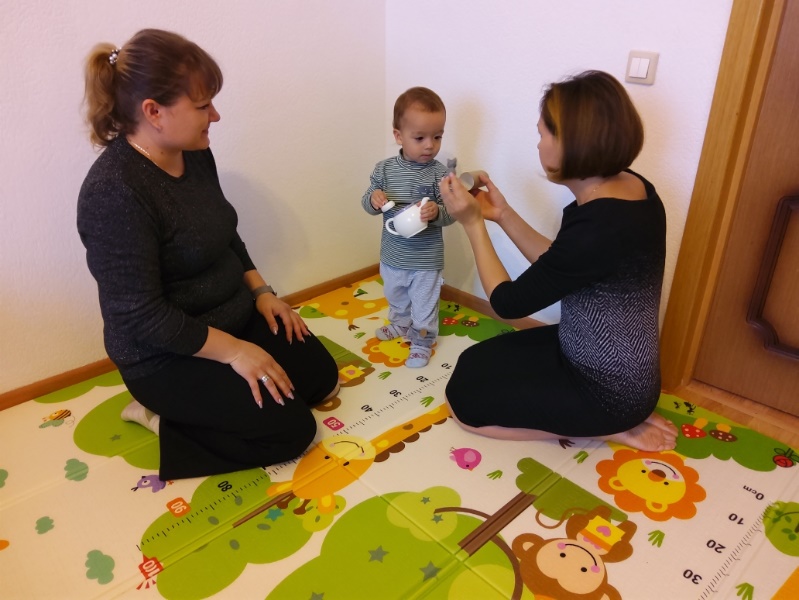 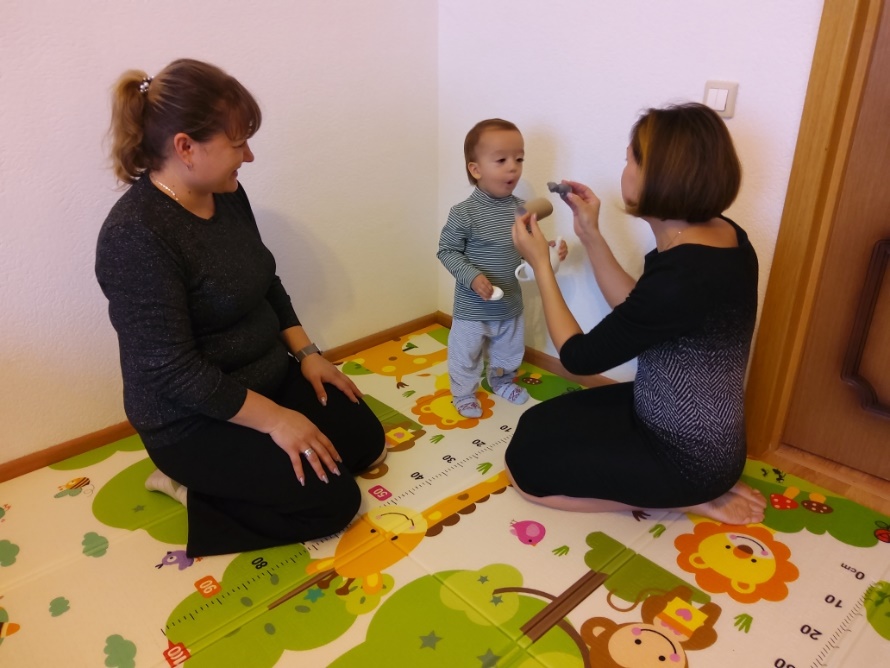 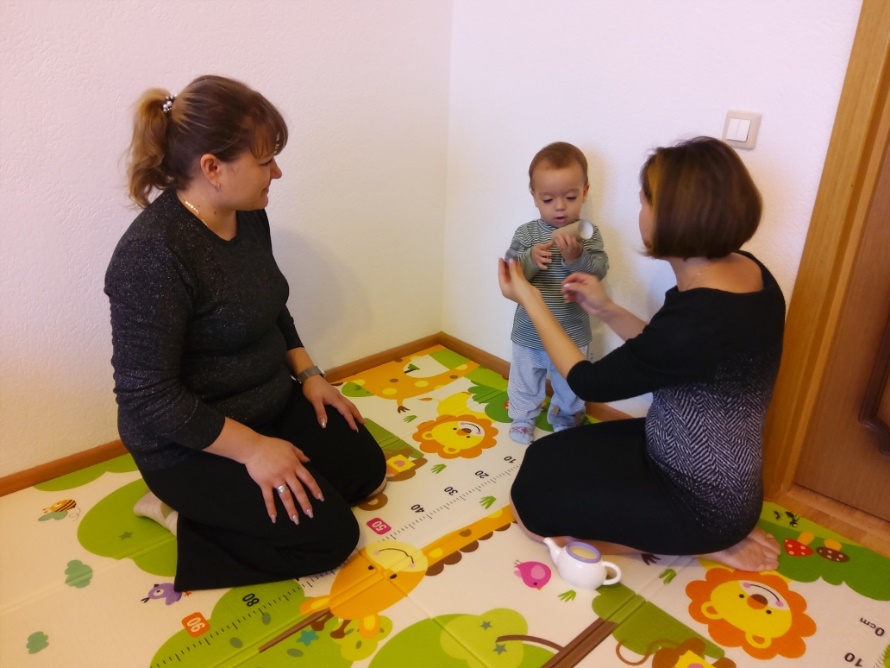 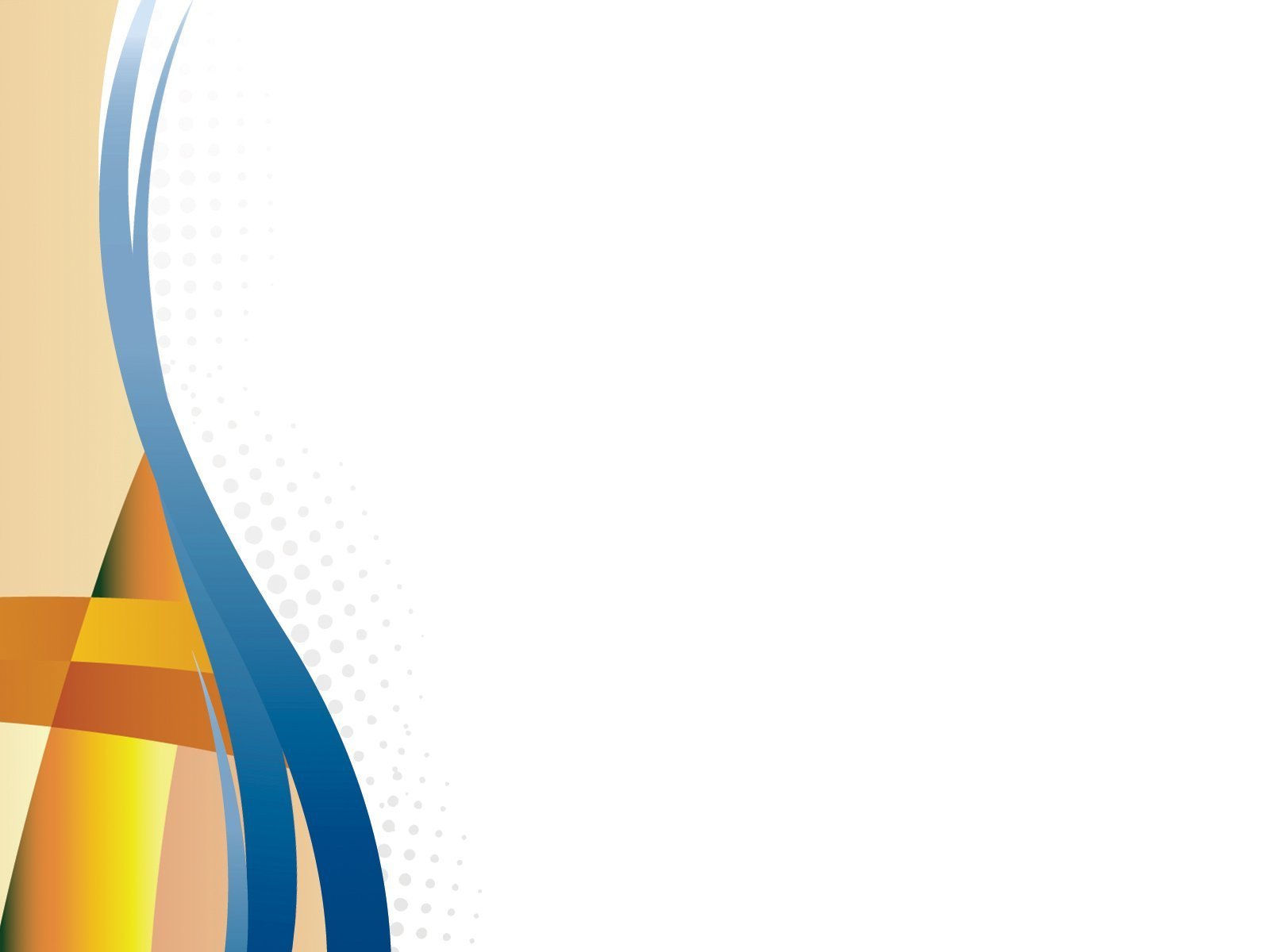 3 встреча:
- пирамидка из стаканчиков (ставим один на другой пластиковые стаканчики);
- смотрим в окно (что там?);
- бумажные лоскутики (отрываем кусочки от листа бумаги);
- ножки топают по дорожке (пытаемся самостоятельно обуться);
-кукла спит (качаем, а-а-а).
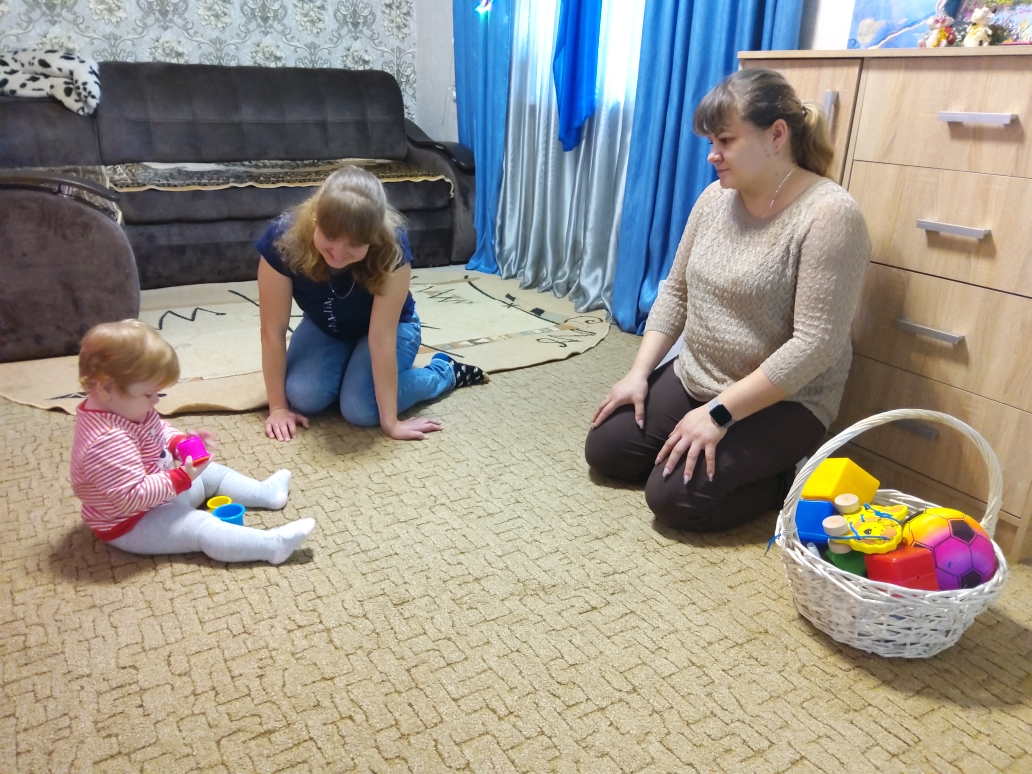 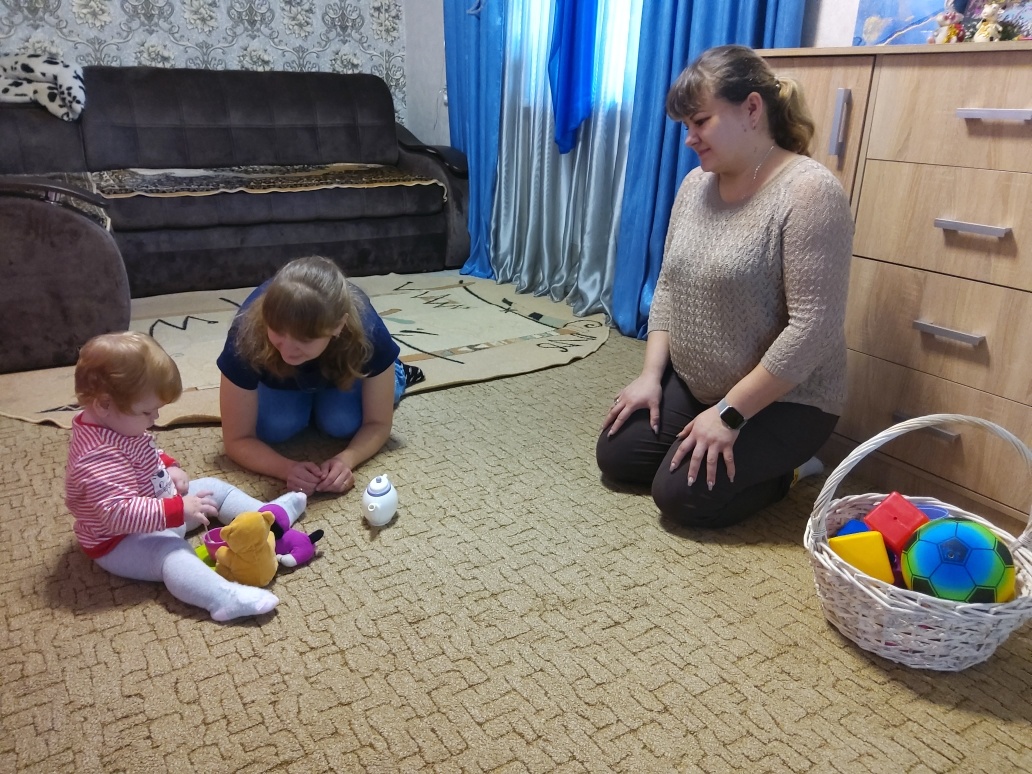 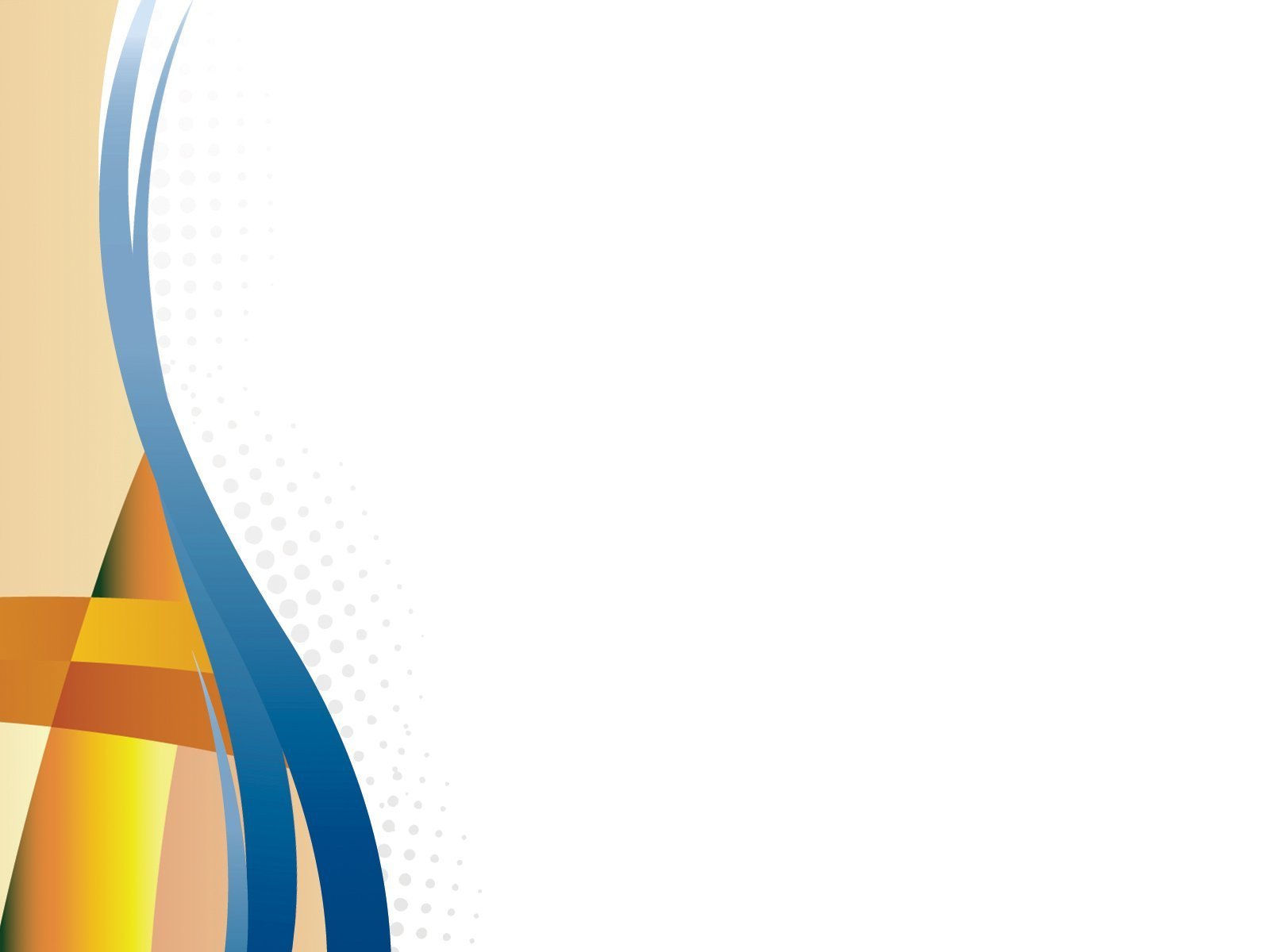 Рубрика «Самообразователь родителя»
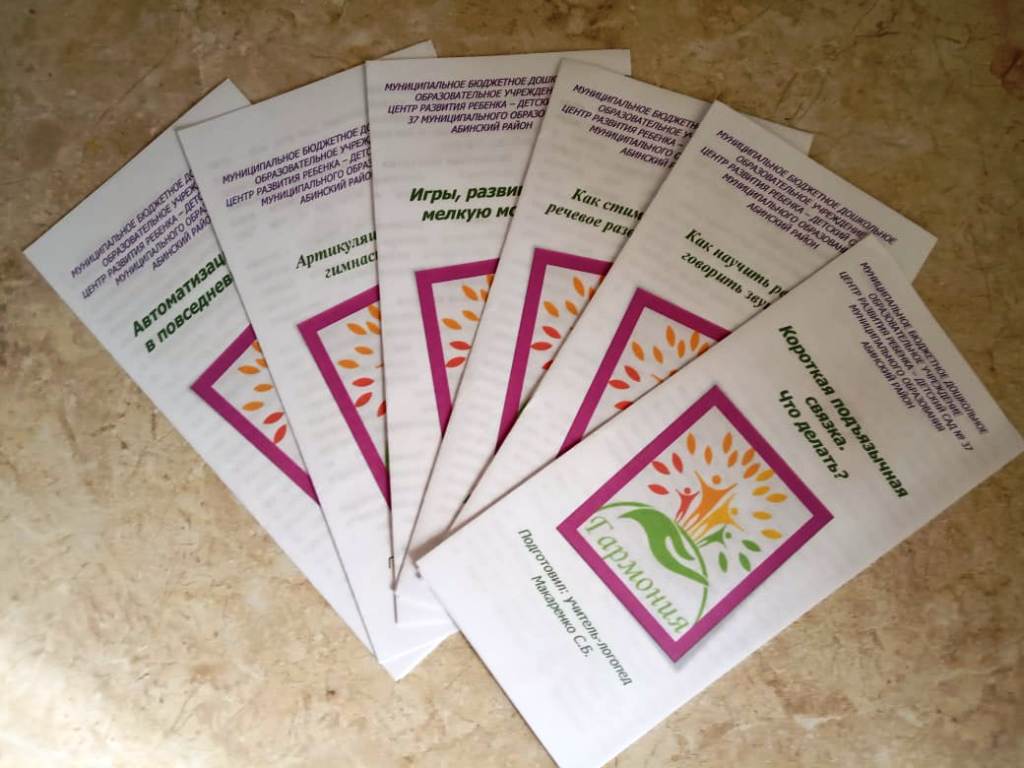 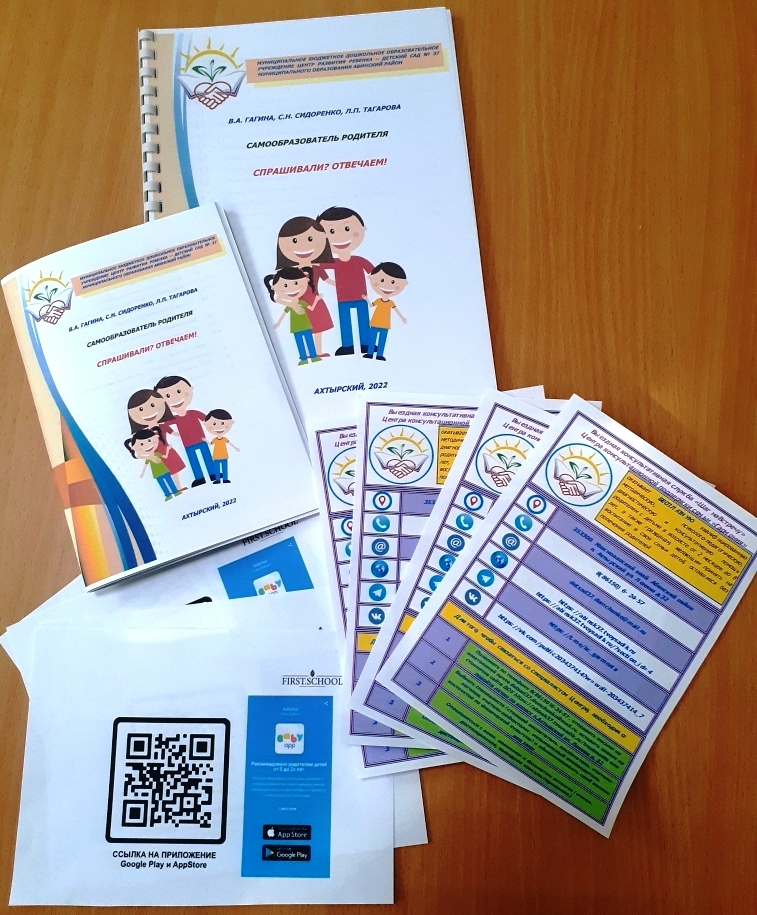 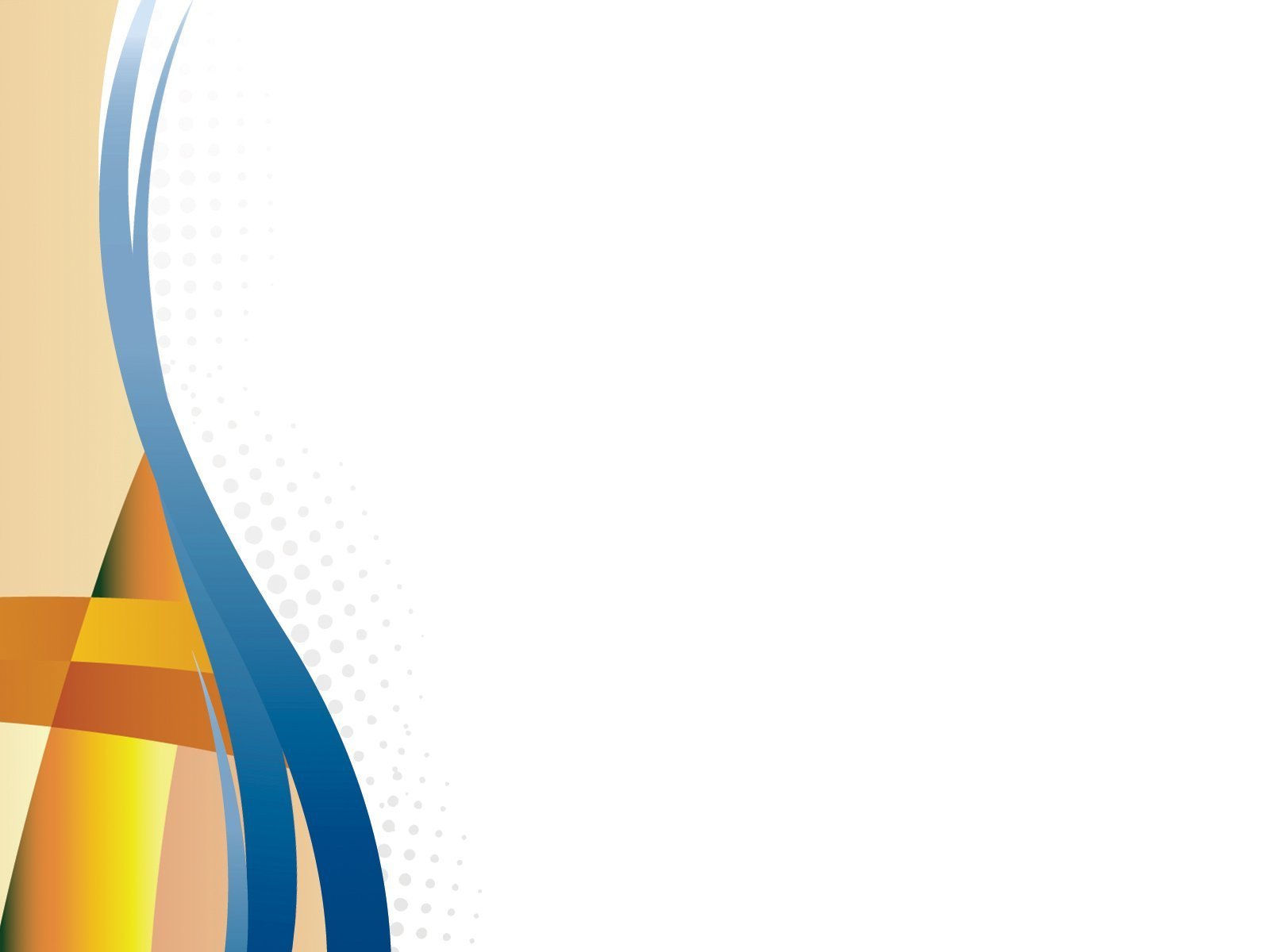 Семинар-практикум «Развиваемся, играя!»:
способствует  налаживанию телесного и эмоционального контакта между мамой и малышом; 
повышению компетентности взрослых в вопросах взаимодействия  с детьми раннего возраста; 
гармоничному развитию детей.
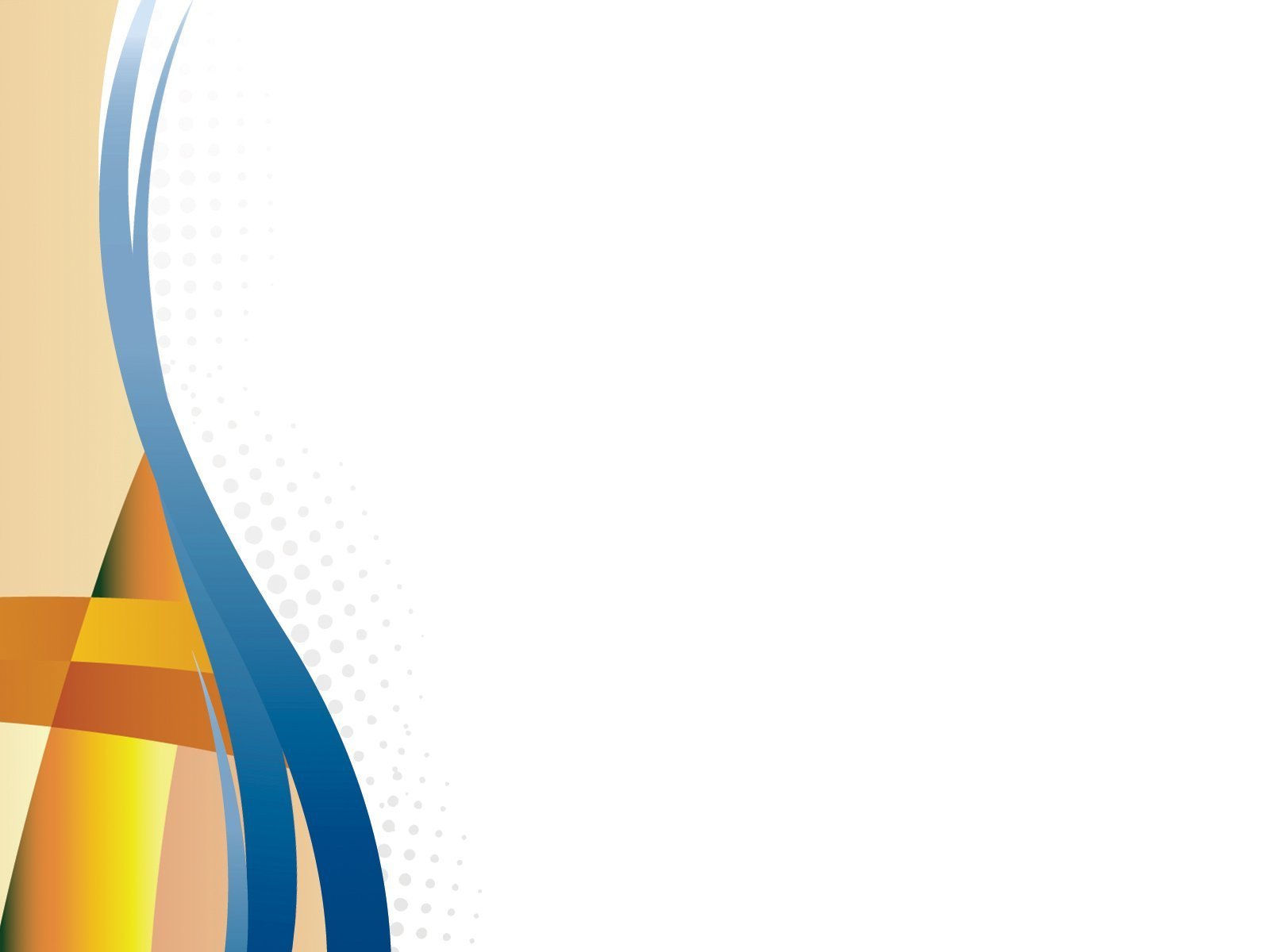 БЛАГОДАРЮ ЗА ВНИМАНИЕ